Государственная услуга – аттестация педагогических работников
Алгоритм подачи заявлений на Едином портале государственных услуг
Способы подачи заявления на аттестацию
Подача заявления через Единый портал государственных услуг
Важно! Обращаем ваше внимание – срок оказания услуги на портале 90 дней.
Алгоритм подачи заявления в целях установления квалификационной категории на Едином портале государственных услуг
Алгоритм подачи заявления в целях установления квалификационной категории на Едином портале государственных услуг
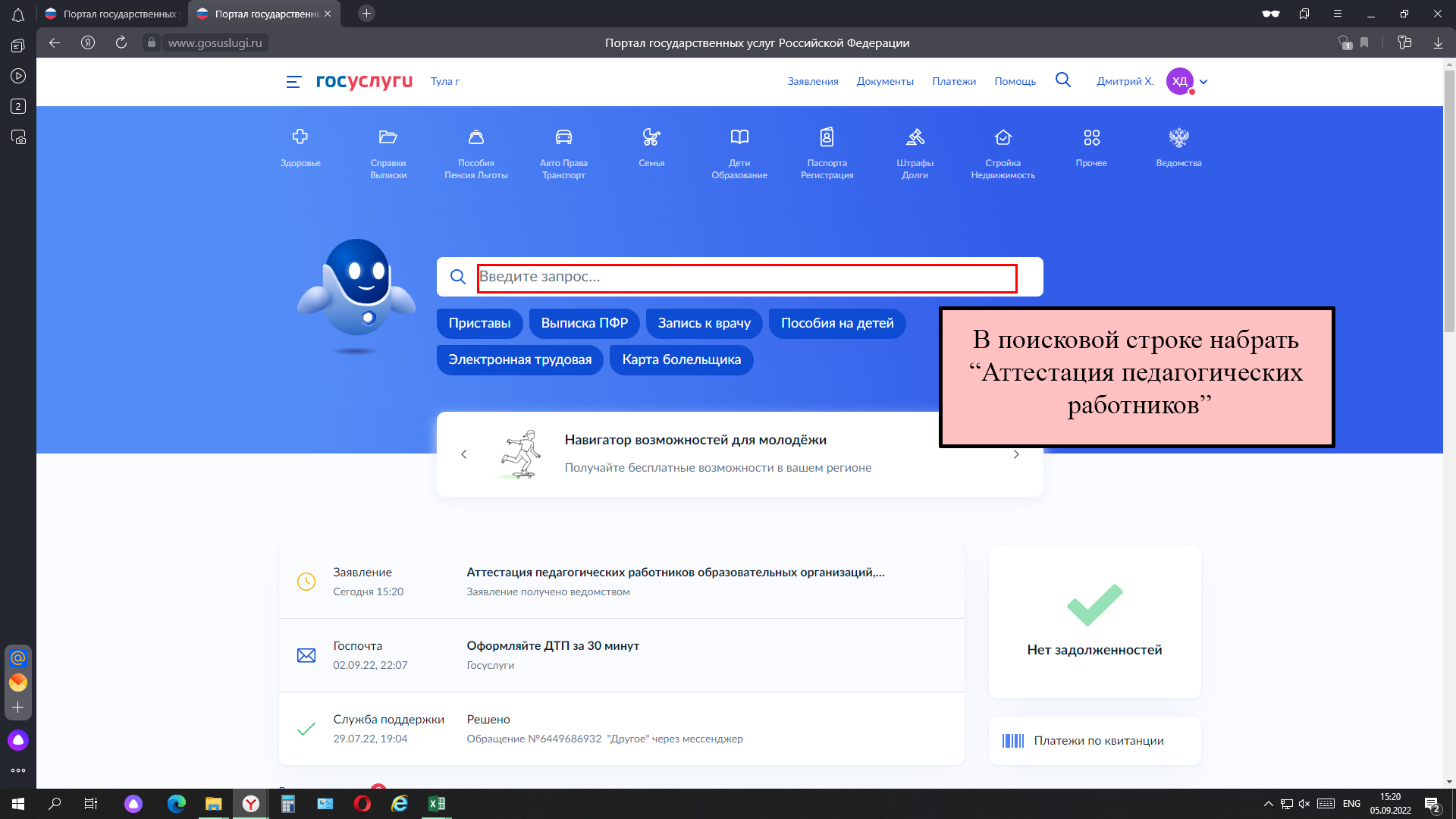 Алгоритм подачи заявления в целях установления квалификационной категории на Едином портале государственных услуг
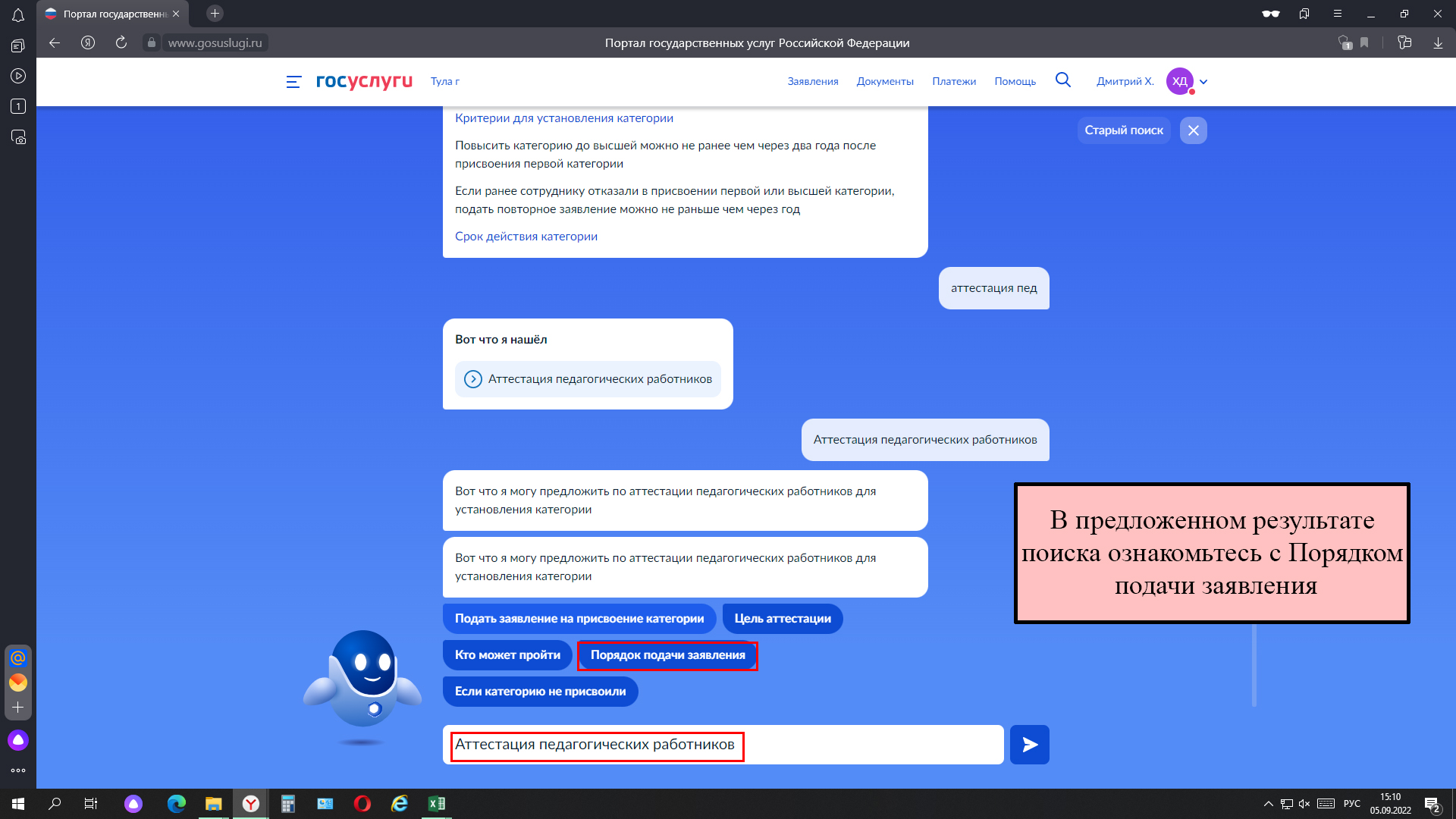 Алгоритм подачи заявления в целях установления квалификационной категории на Едином портале государственных услуг
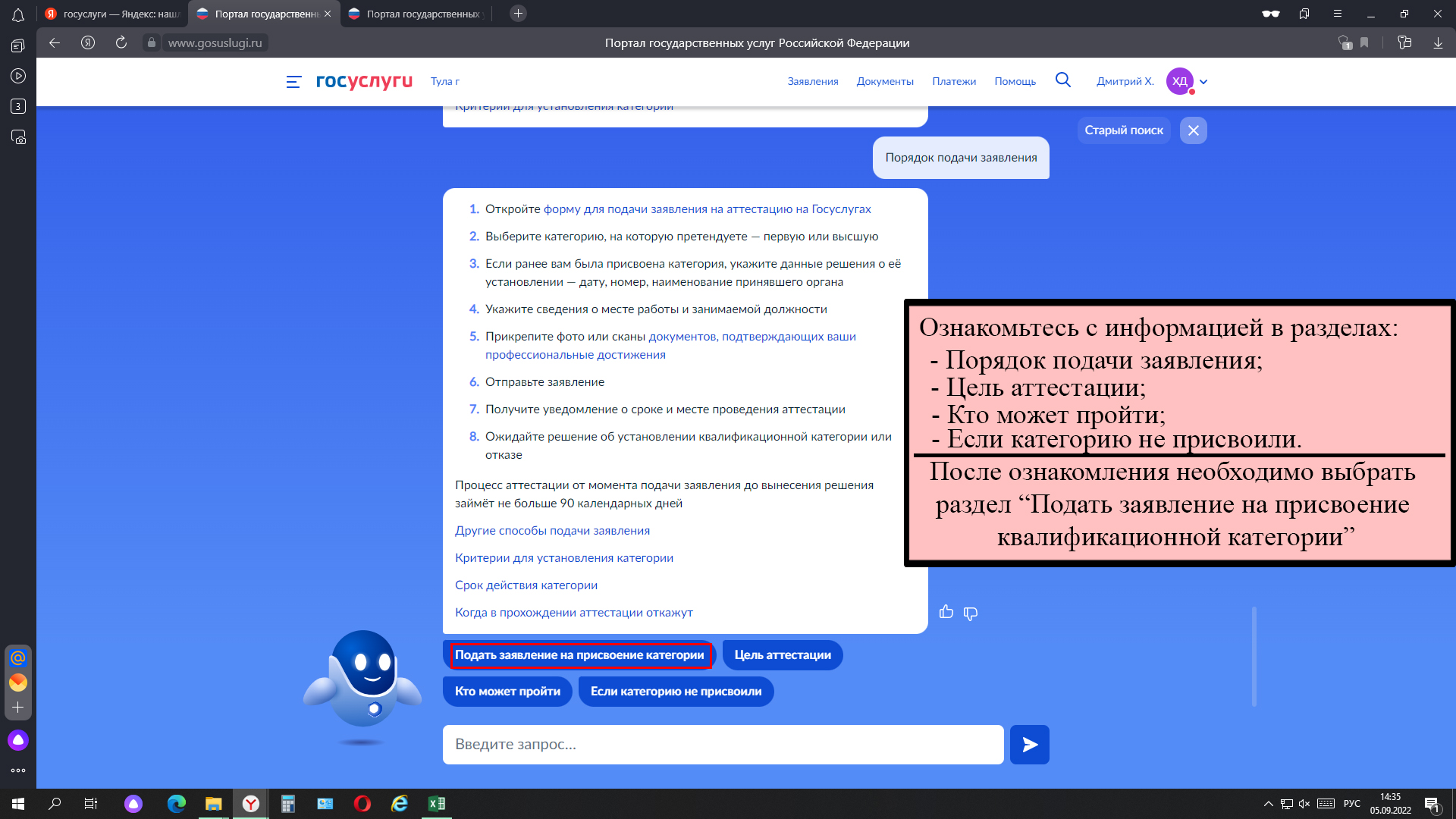 Алгоритм подачи заявления в целях установления квалификационной категории на Едином портале государственных услуг
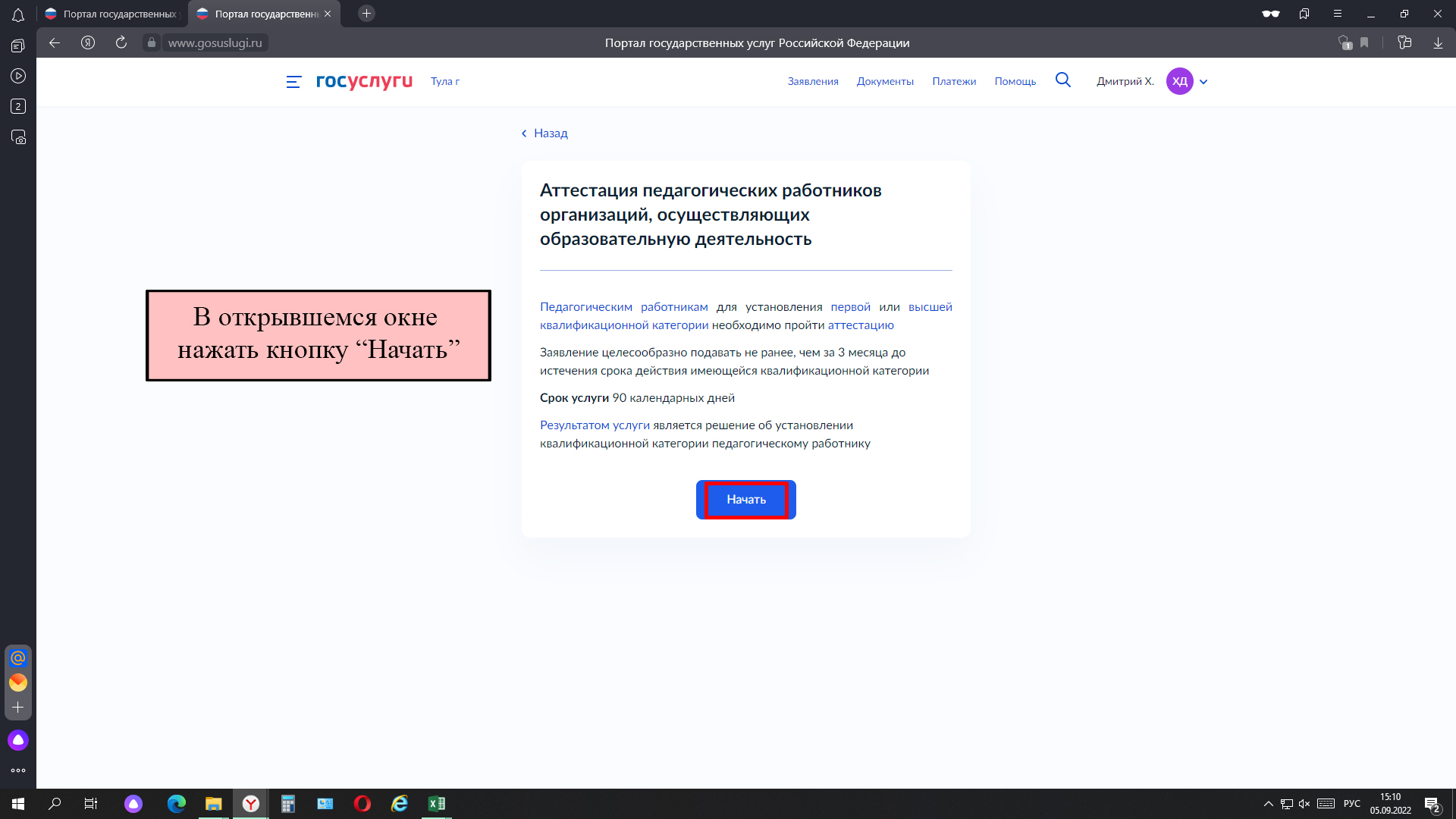 Алгоритм подачи заявления в целях установления квалификационной категории на Едином портале государственных услуг
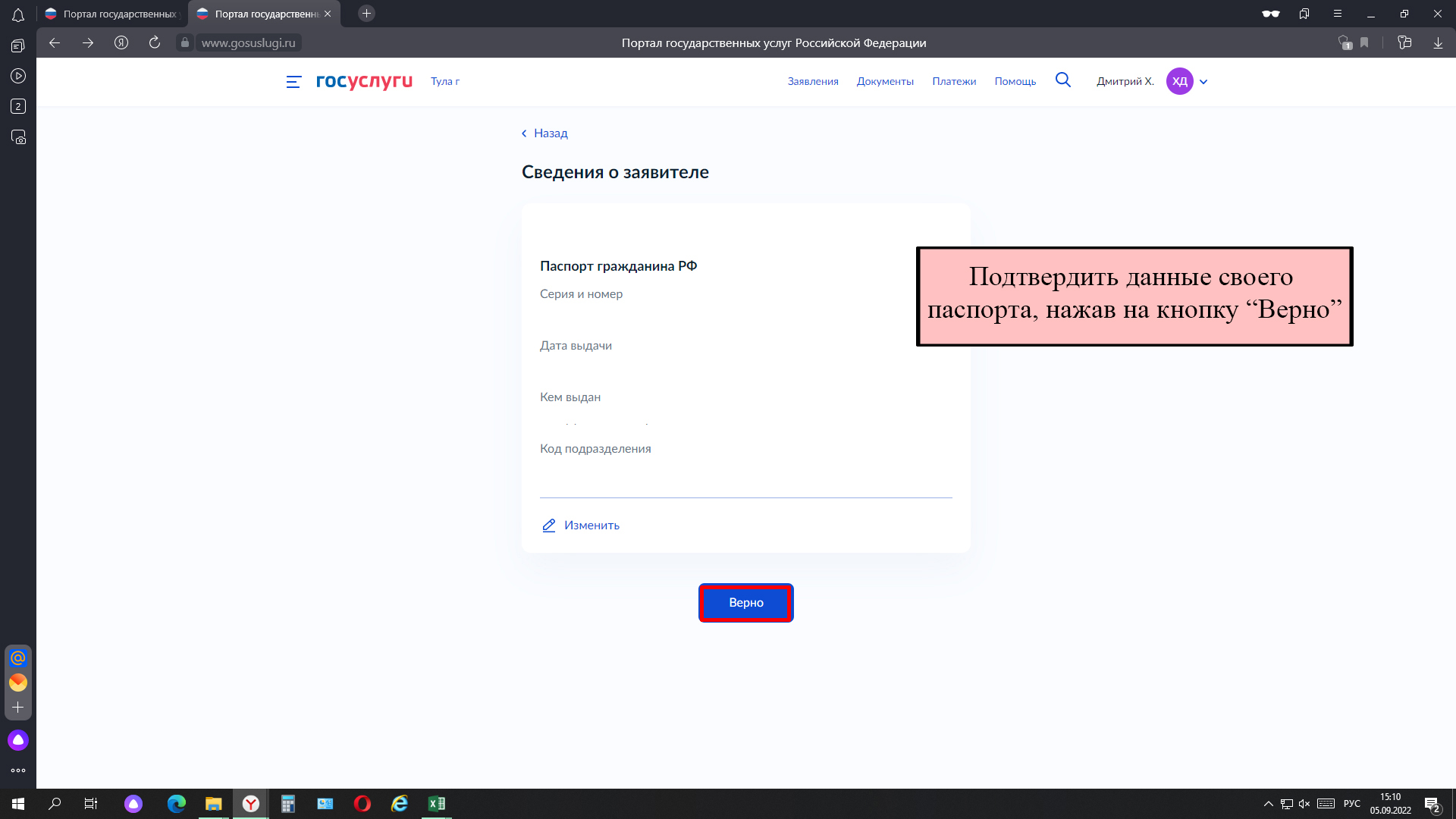 Алгоритм подачи заявления в целях установления квалификационной категории на Едином портале государственных услуг
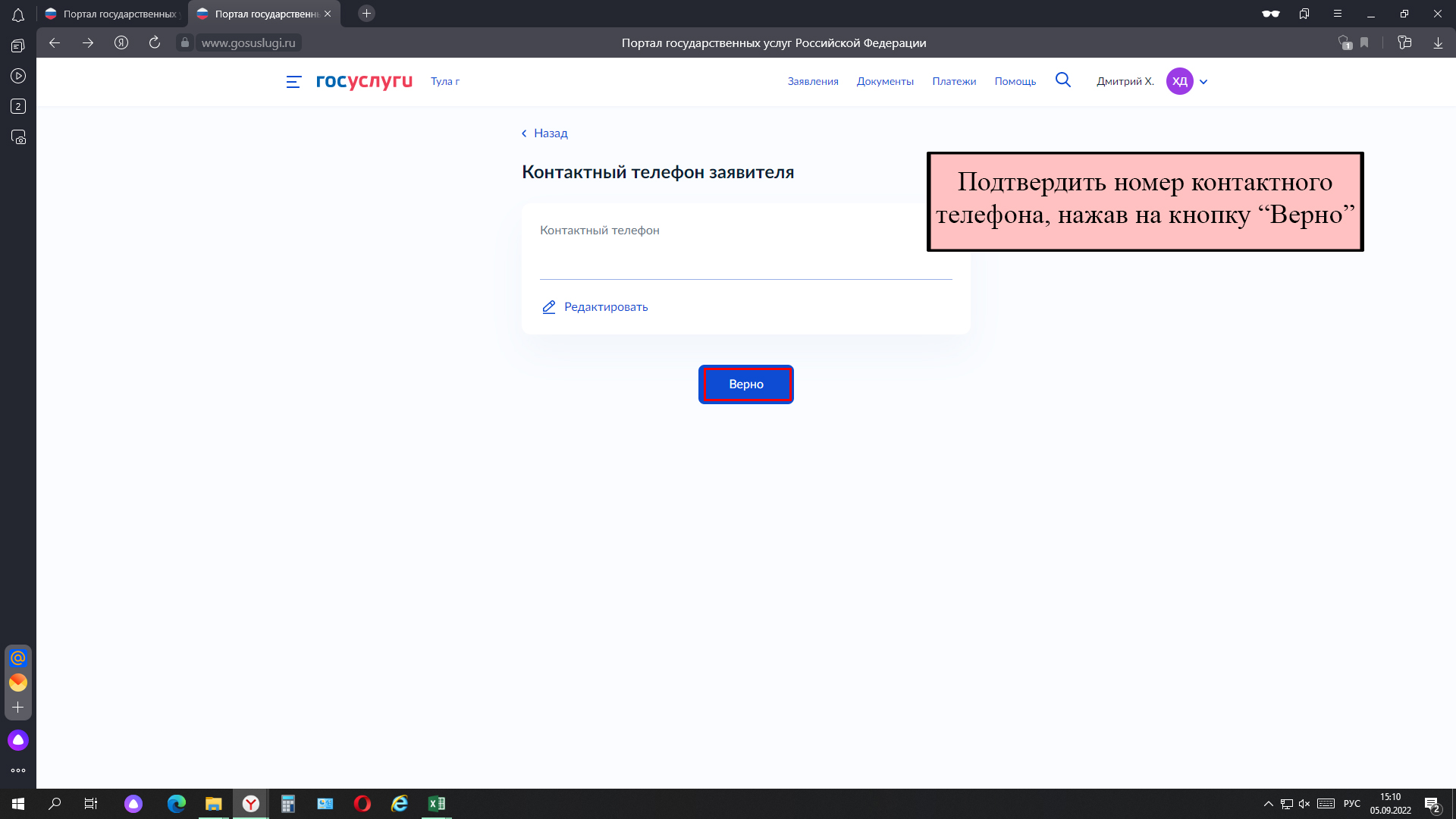 Алгоритм подачи заявления в целях установления квалификационной категории на Едином портале государственных услуг
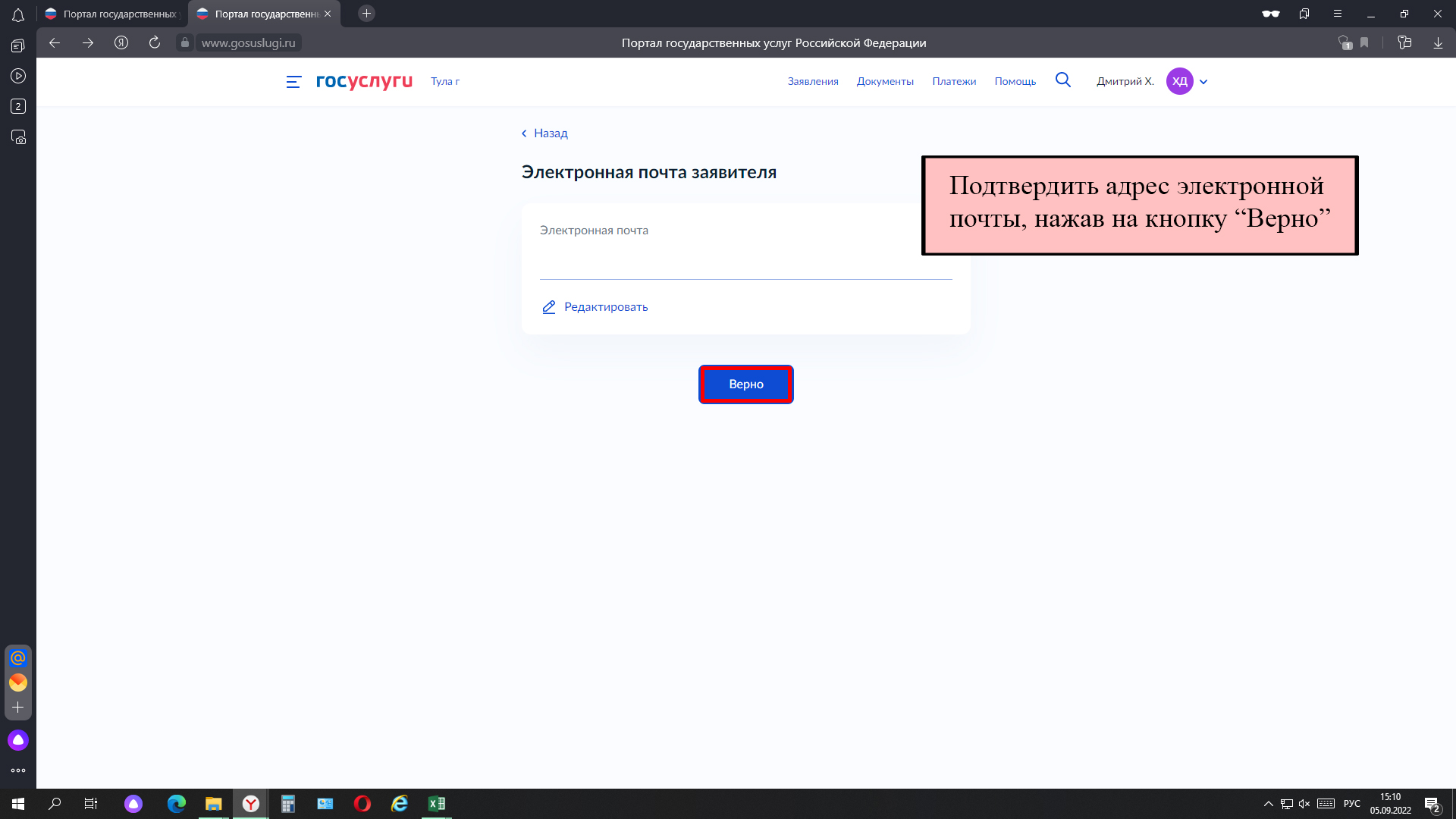 Алгоритм подачи заявления в целях установления квалификационной категории на Едином портале государственных услуг
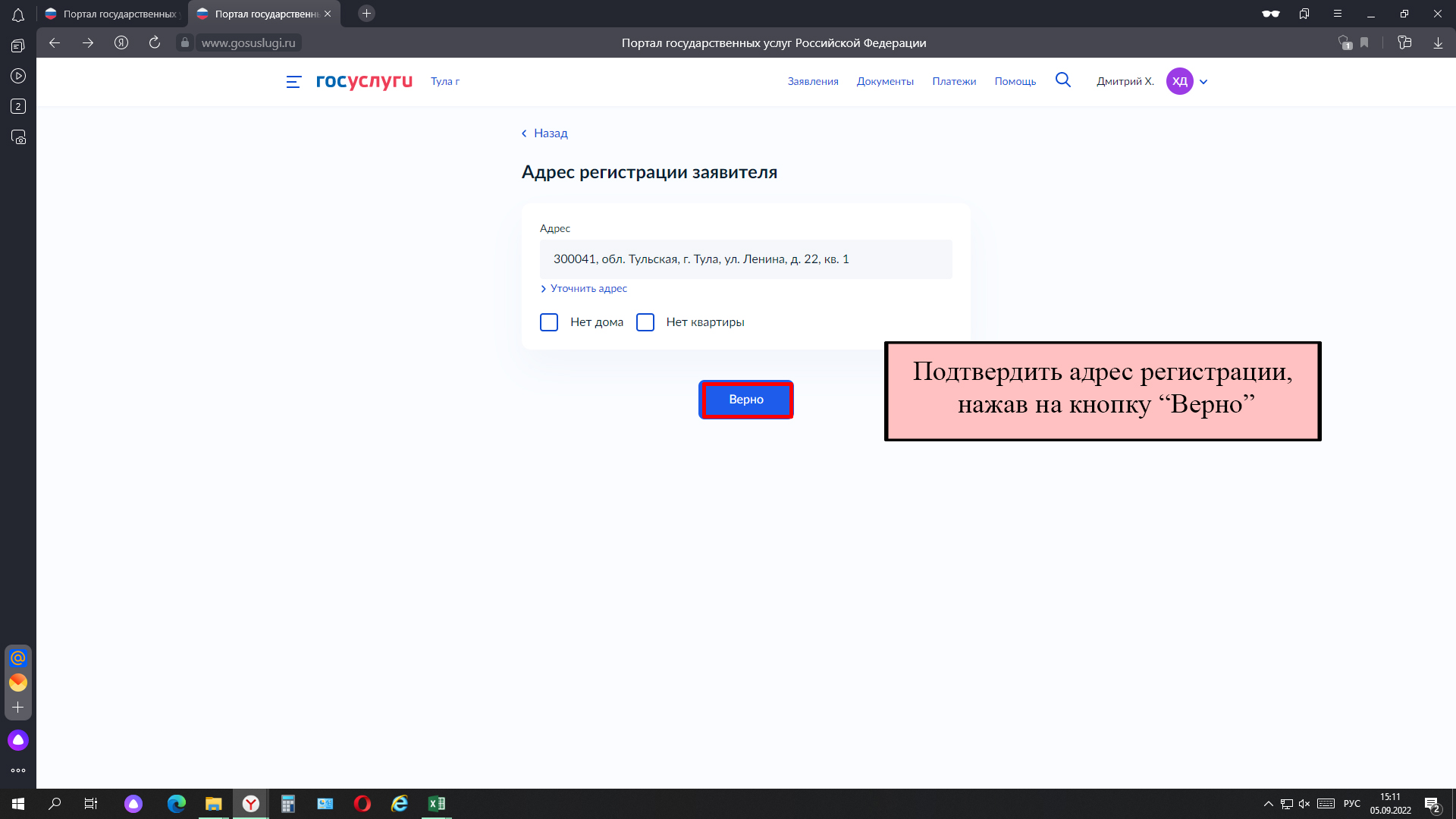 Алгоритм подачи заявления в целях установления квалификационной категории на Едином портале государственных услуг
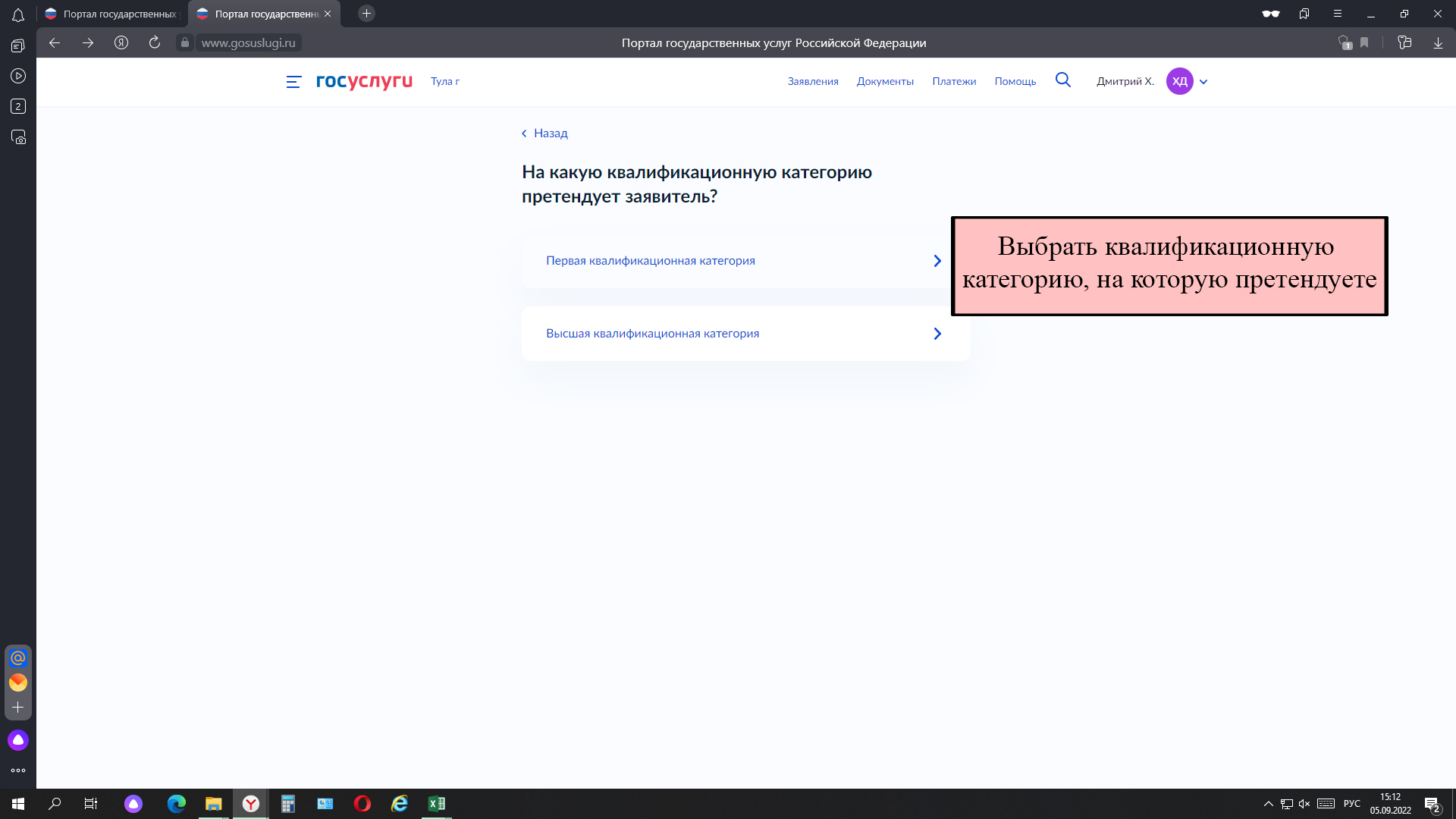 Алгоритм подачи заявления в целях установления квалификационной категории на Едином портале государственных услуг
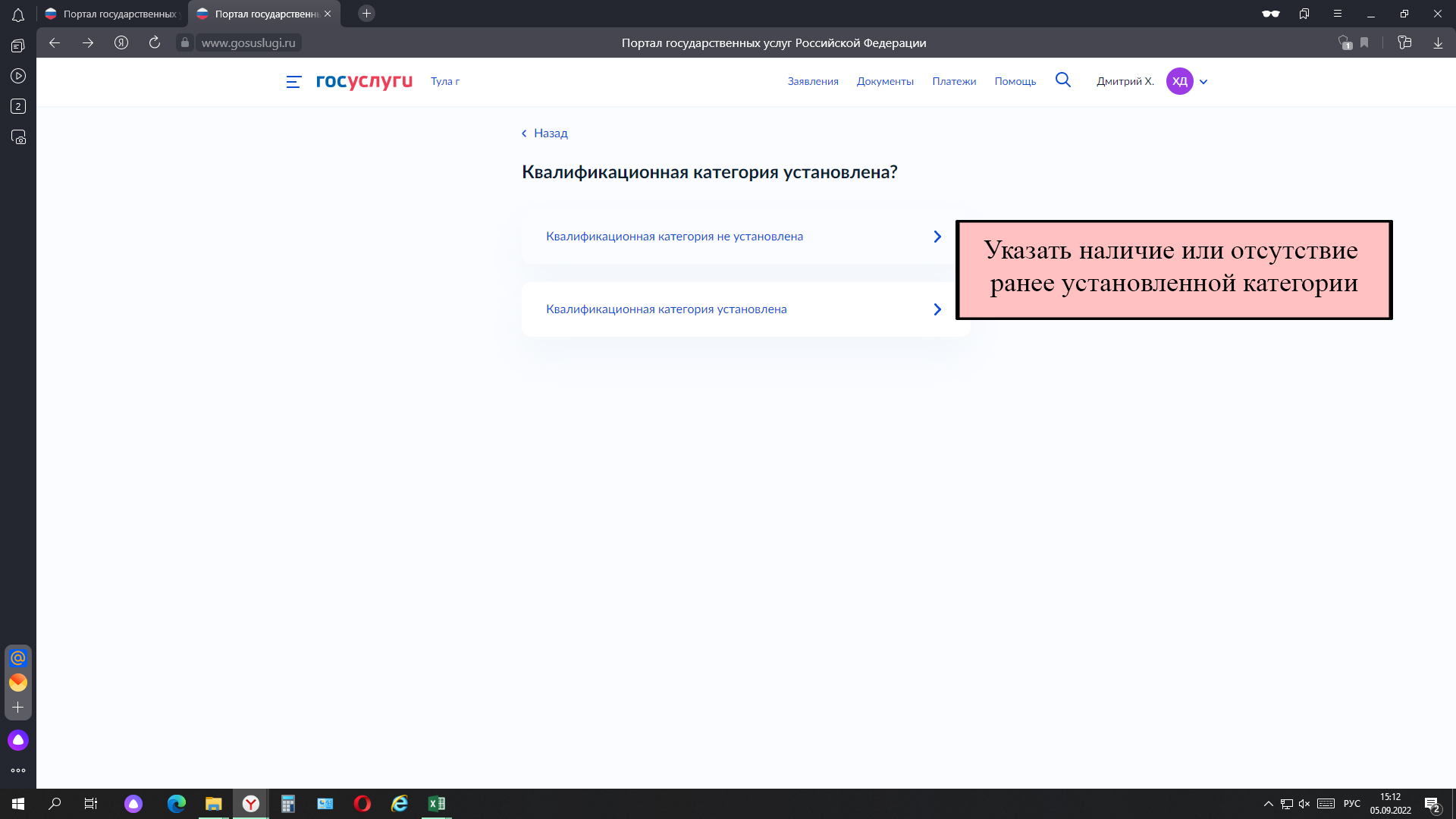 Алгоритм подачи заявления в целях установления квалификационной категории на Едином портале государственных услуг
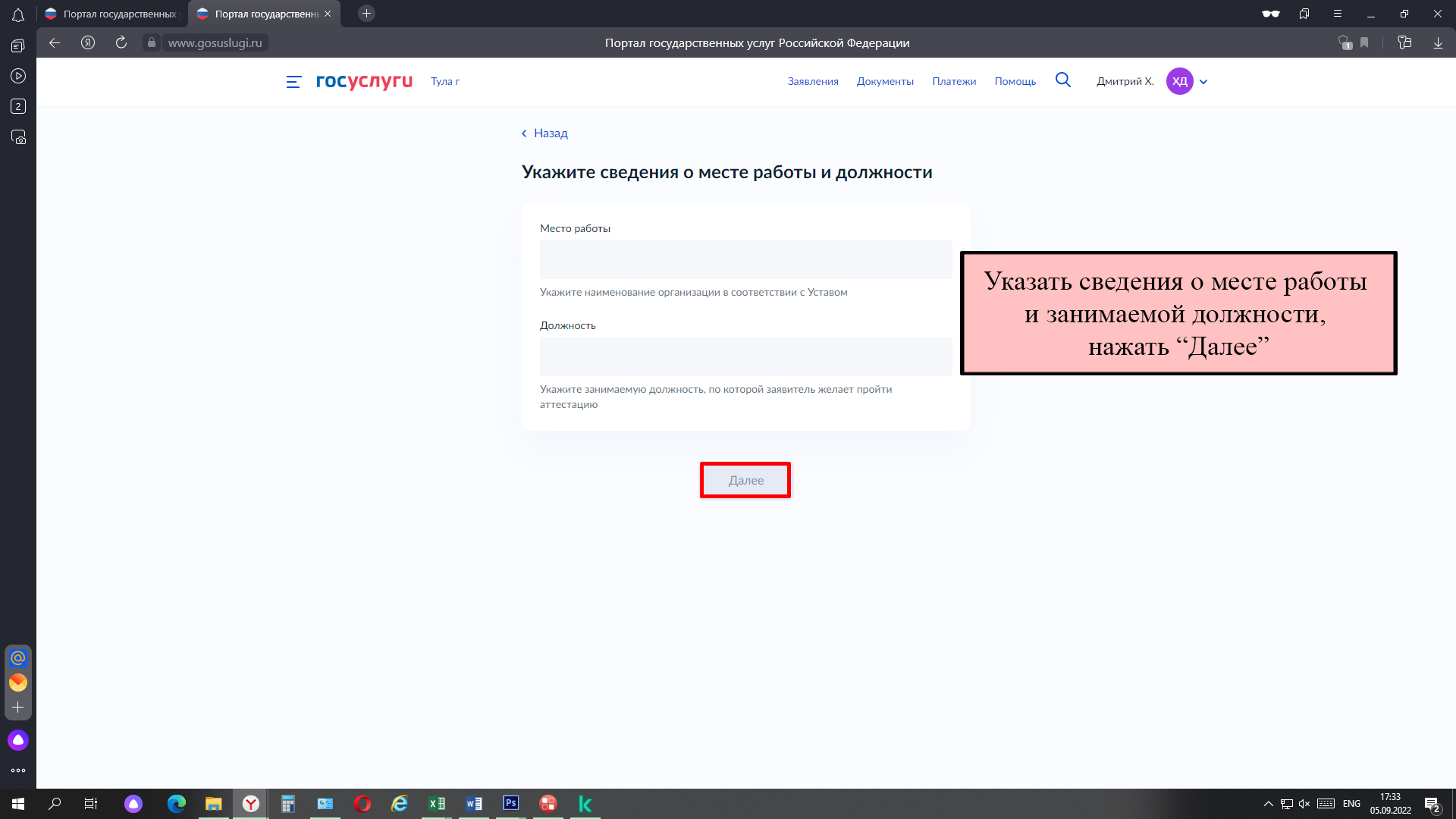 Алгоритм подачи заявления в целях установления квалификационной категории на Едином портале государственных услуг
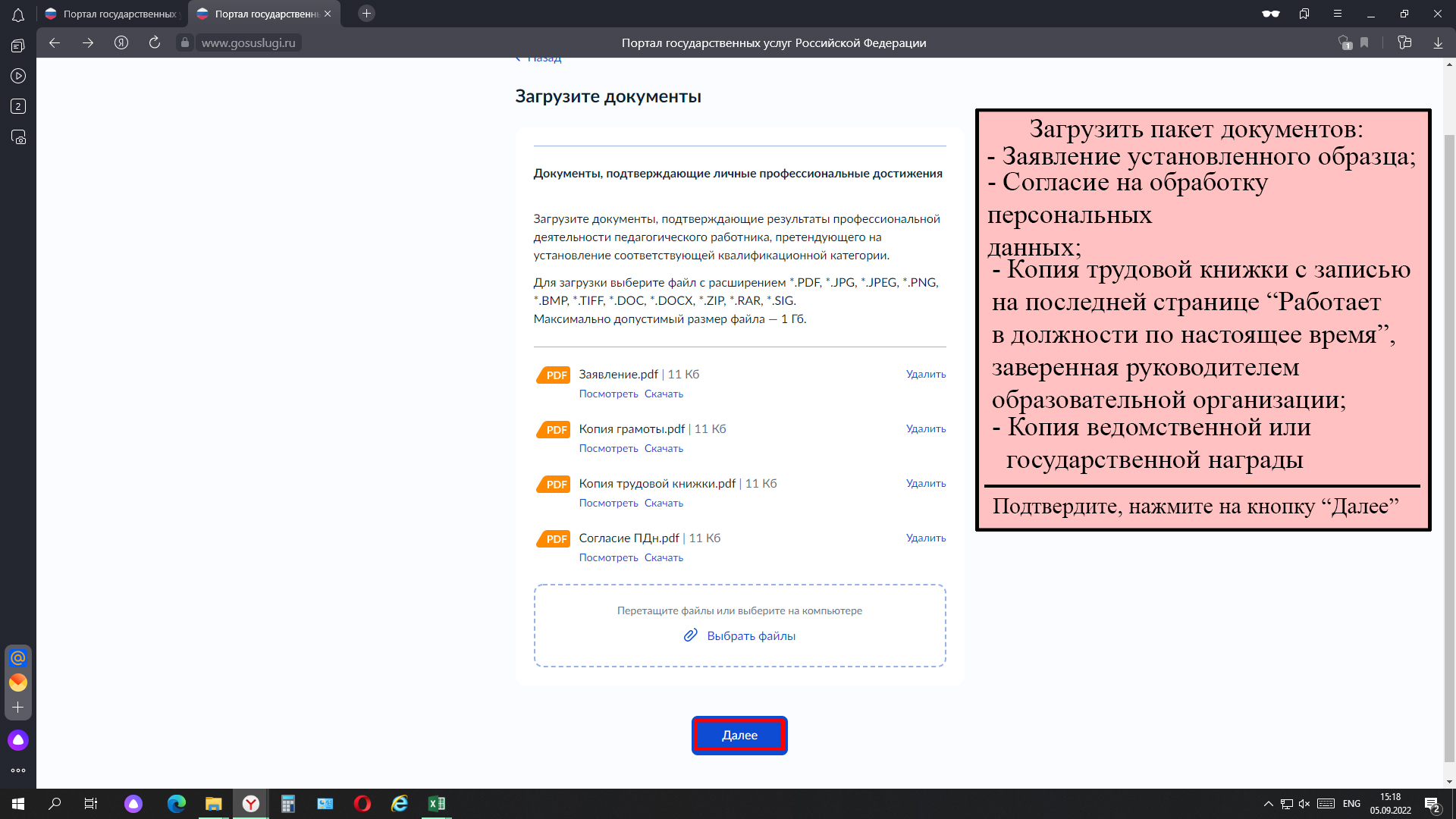 Алгоритм подачи заявления в целях установления квалификационной категории на Едином портале государственных услуг
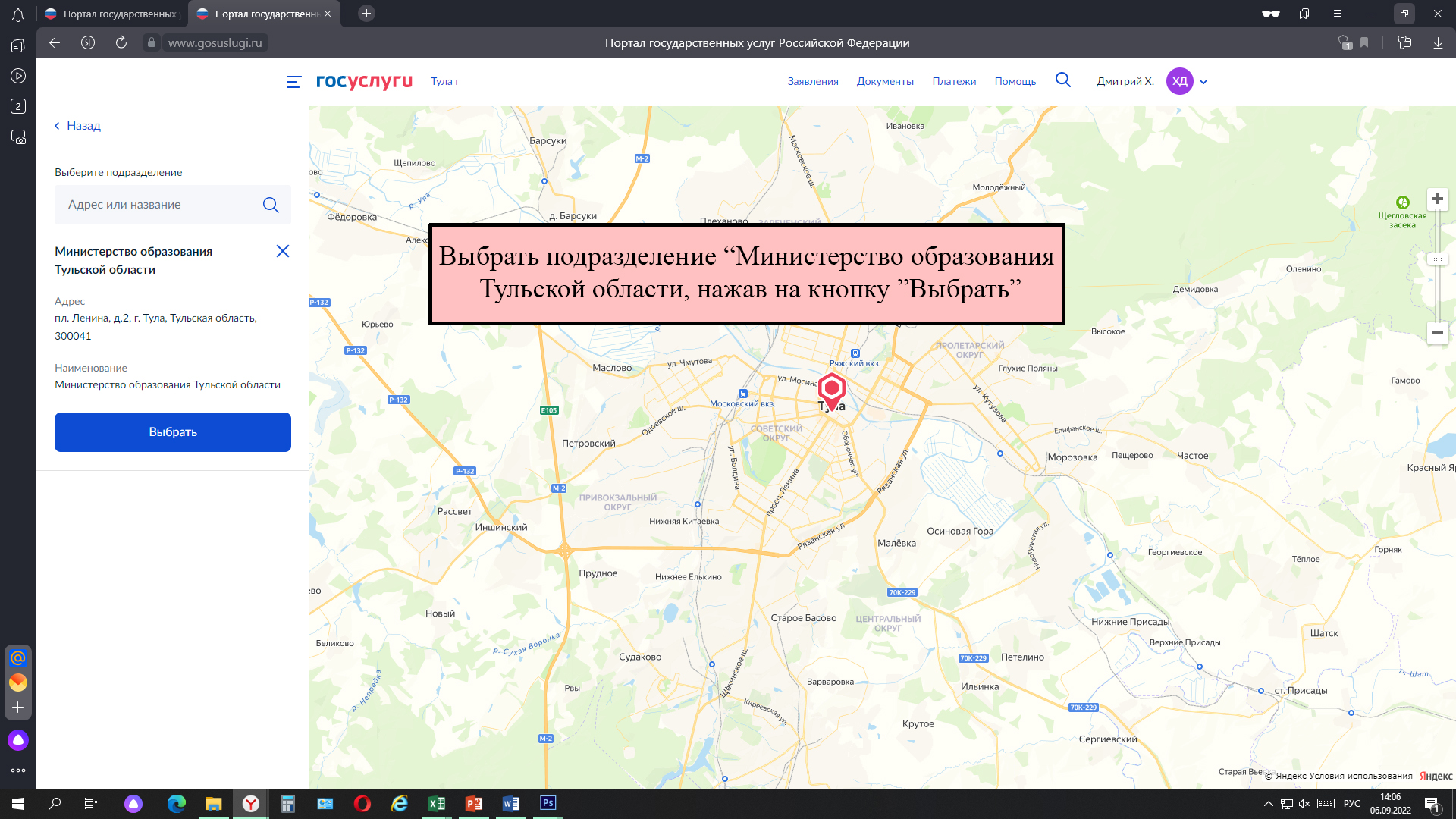 Алгоритм подачи заявления в целях установления квалификационной категории на Едином портале государственных услуг
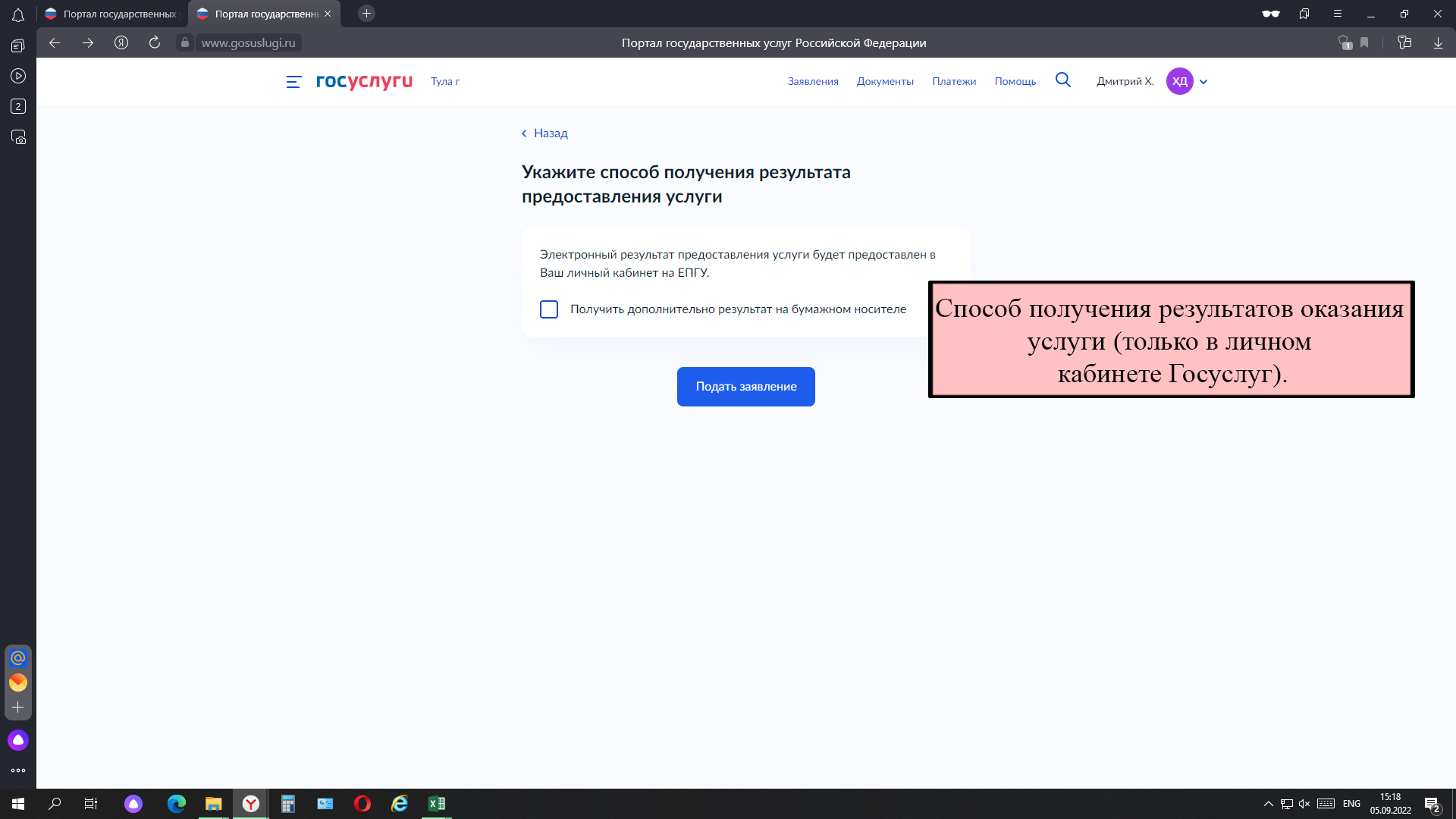